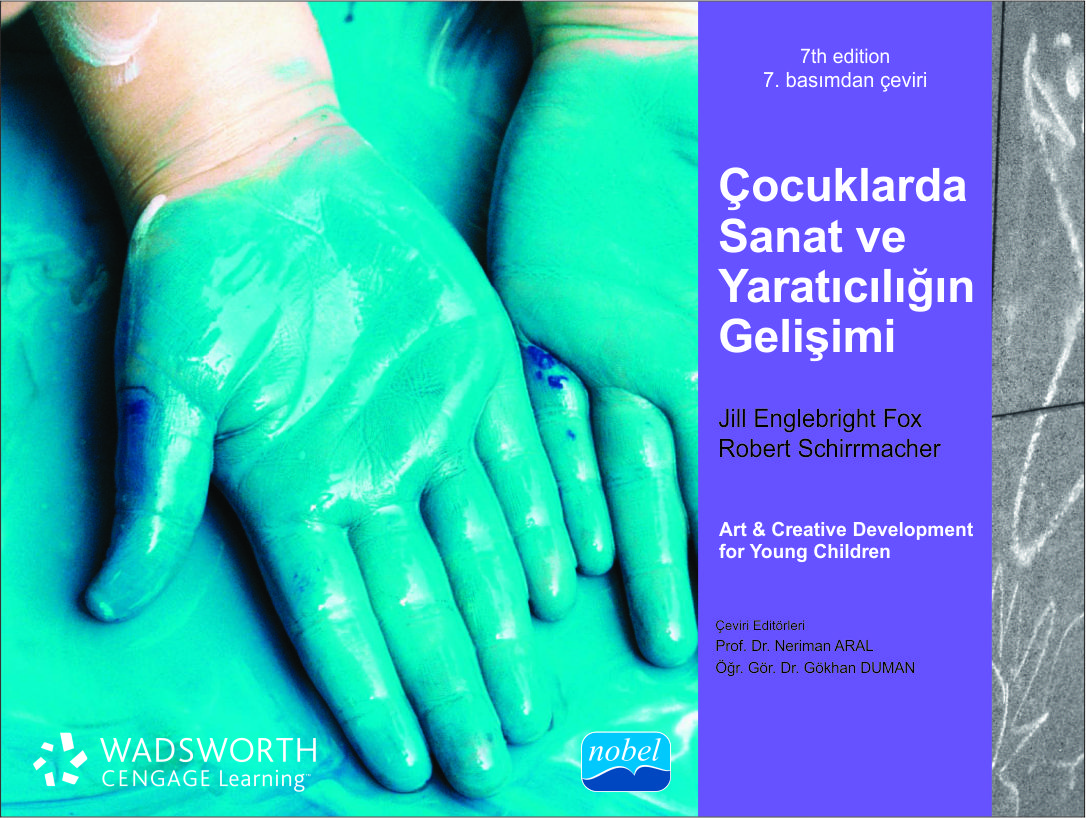 ÜNİTE 4Sanat Deneyimleri Sağlamak
BÖLÜM 12Sanat Etkinliği Planlama, Uygulama ve Değerlendirme
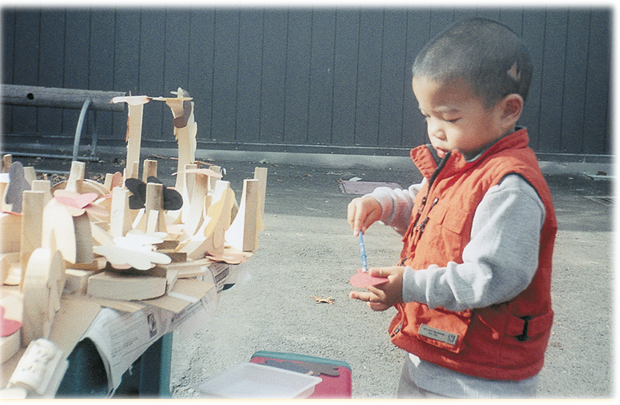 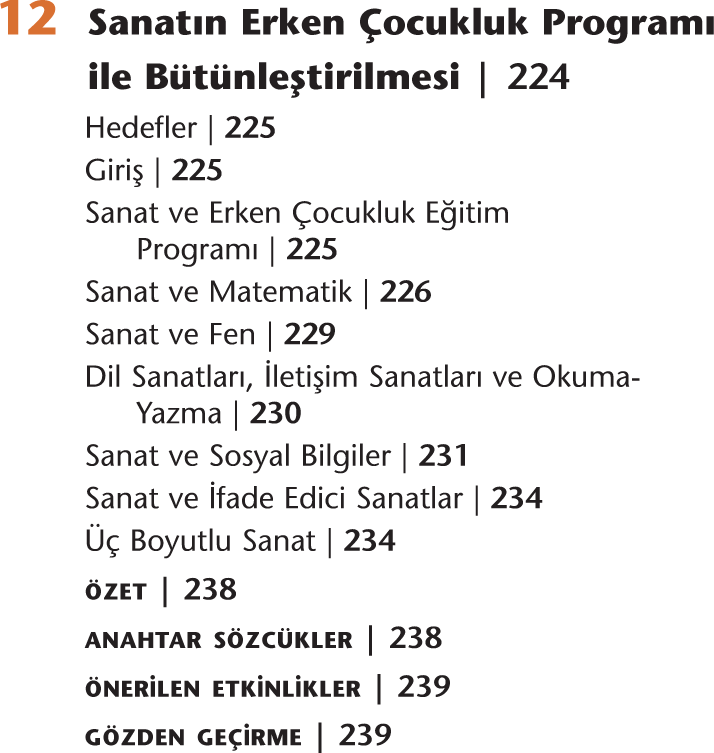 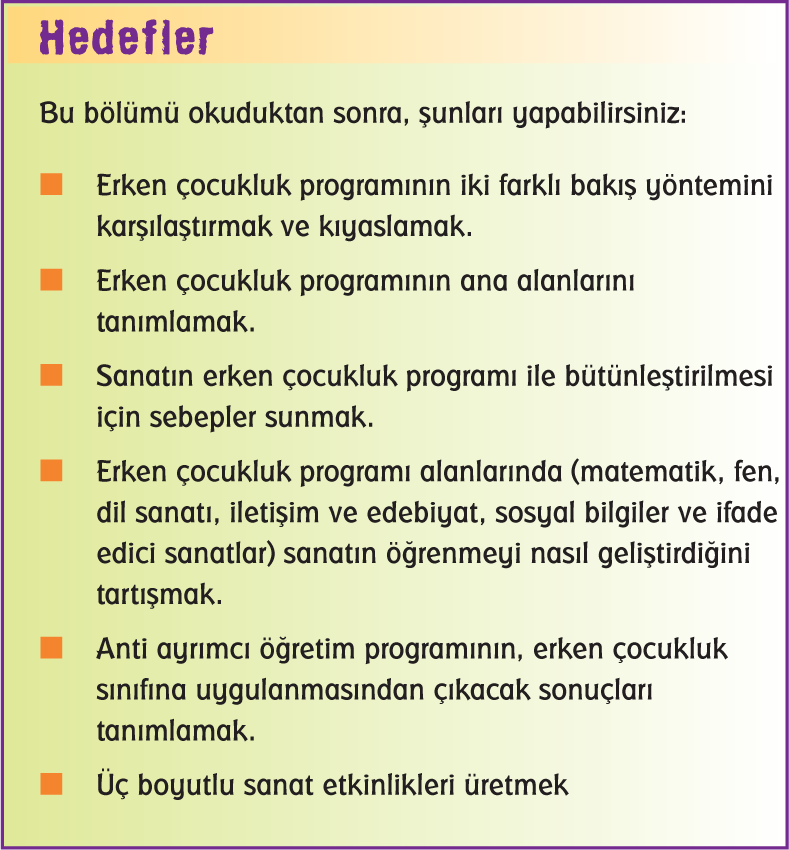 GİRİŞ
Bu bölümde, sanatın erken çocukluk programı boyunca bütünleştirilmesine odaklanılacaktır.
Sanatın Erken Çocukluk Programı ile Bütünleştirilmesi
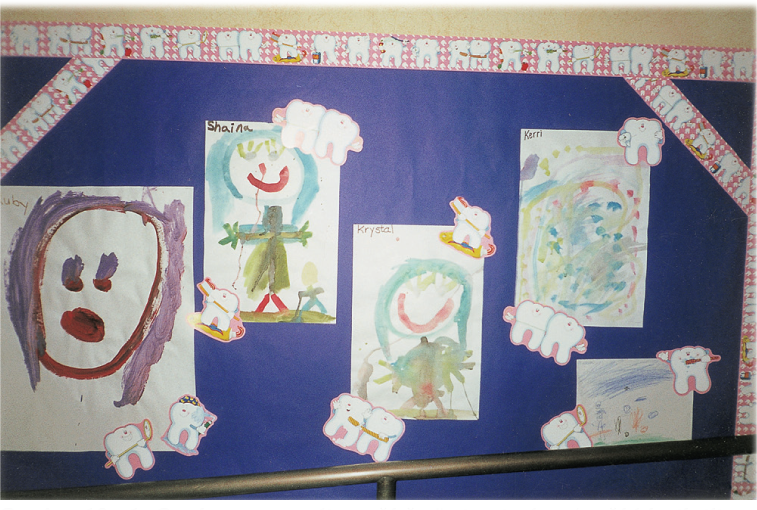 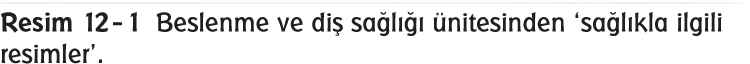 SANAT VE ERKEN ÇOCUKLUK EĞİTİMPROGRAMI
Öğretim programı kelimesi eğitimsel bir program, etkinlik ya da etkinlikler kümesi ile bir okulun, devletin, kurumun, ya da profesyonel bir kuruluşun rehberliği anlamında kullanılmaktadır.
Program Olarak Öğretim Programı
Konu, İçerik ya da Akademik Alan Olarak Öğretim Programı
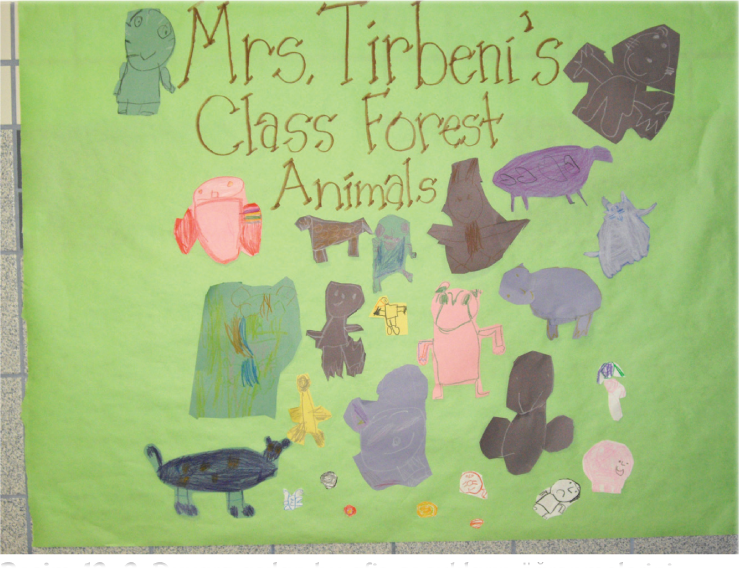 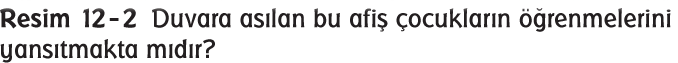 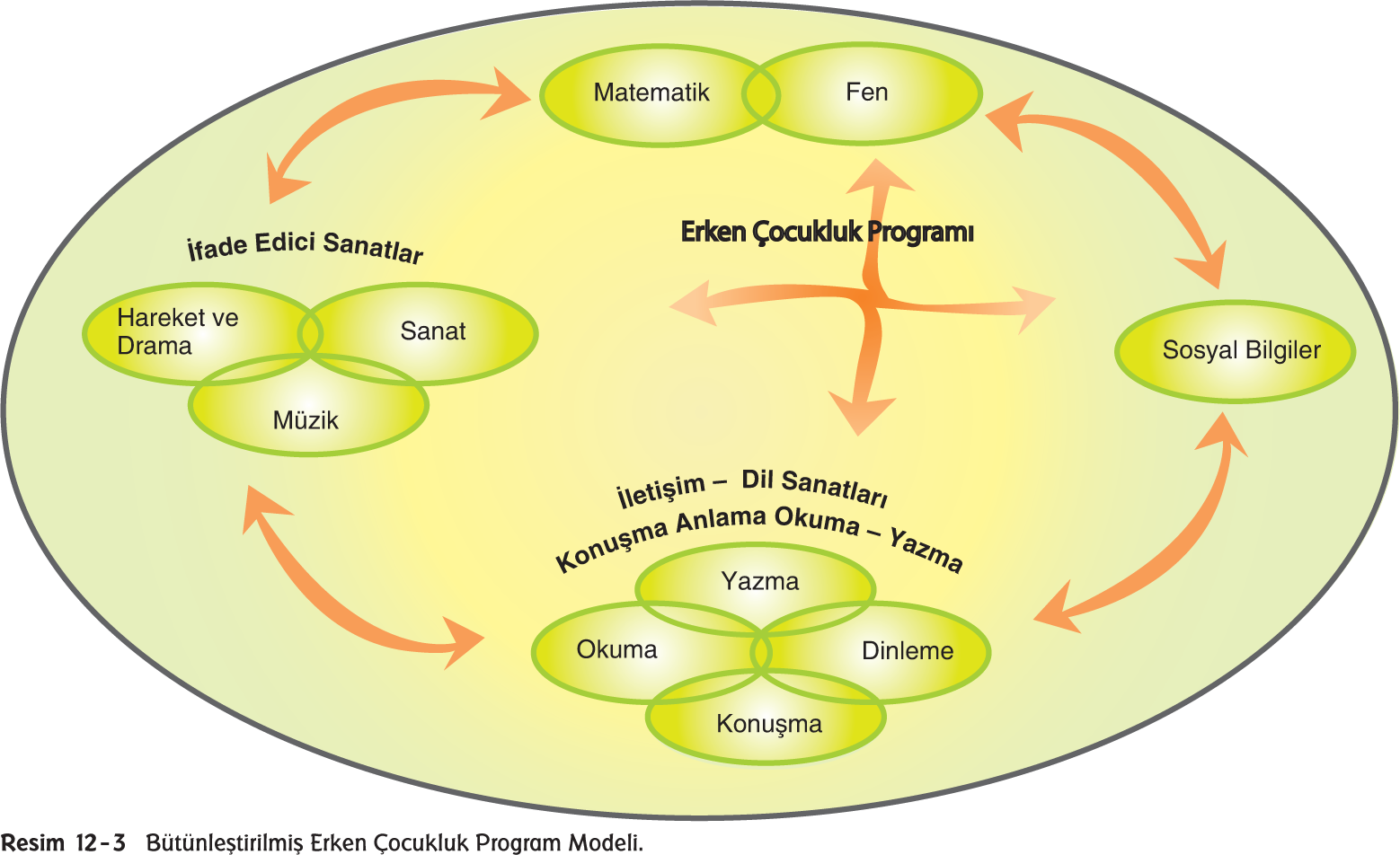 SANAT VE MATEMATİK
Geometrik Şekil Resimleri
Küp Sanatı
Çizgiler, Yamuklar ve Daireler
Kâğıt Şekillerinin Çeşitliliği
Geometri Tahtası
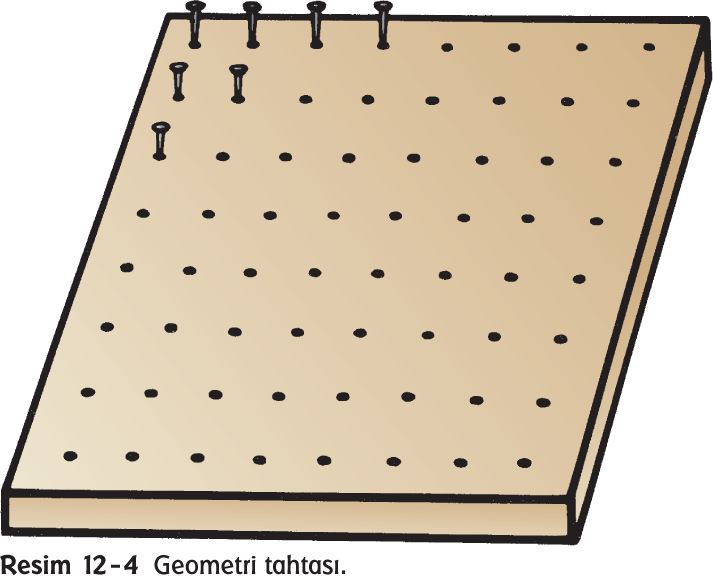 İple Tasarım
Tangram
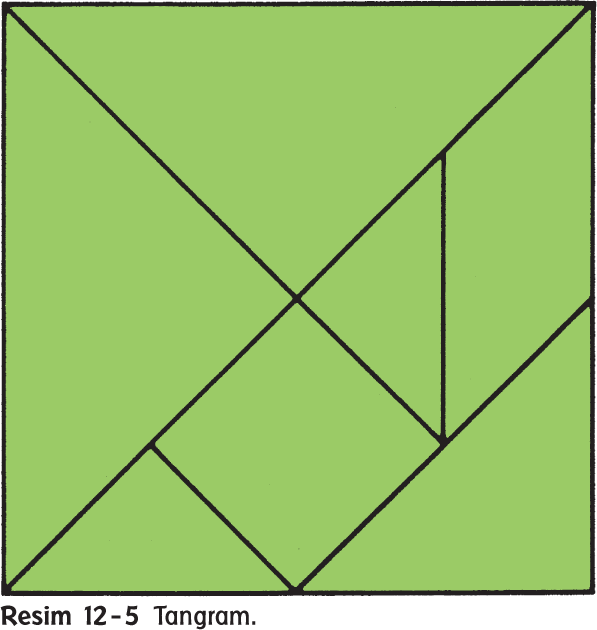 Domino Karalama
Seri Baskı
Matematik Kartları
SANAT VE FEN
Yiyecek Grupları Kolajı
Doğa Sanatı
Renk Karıştırma
Ekoloji İnşa Etme
Çantada Renkler
Taş Koleksiyonu
DİL SANATLARI, İLETİŞİM SANATLARIVE OKUMA-YAZMA
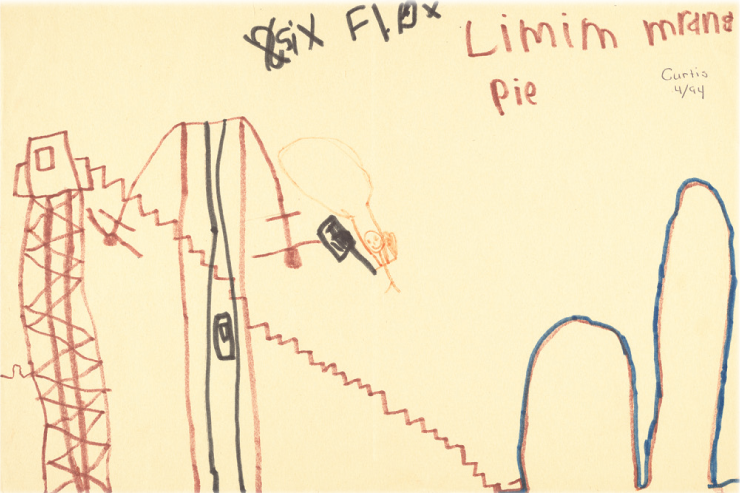 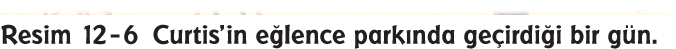 Sanat Konuşması
Kuklalar
Ses Çalışmalarıyla Uyumlu Kolaj
Sanat Kelimeleri
Dinle ve Çiz
Alfabe Harfleri ile Kolaj
İsmimi Yazabilirim
Kişiye Özel Servis Altlığı
SANAT VE SOSYAL BİLGİLER
Çok Kültürlü Sanatlar ve El Sanatları
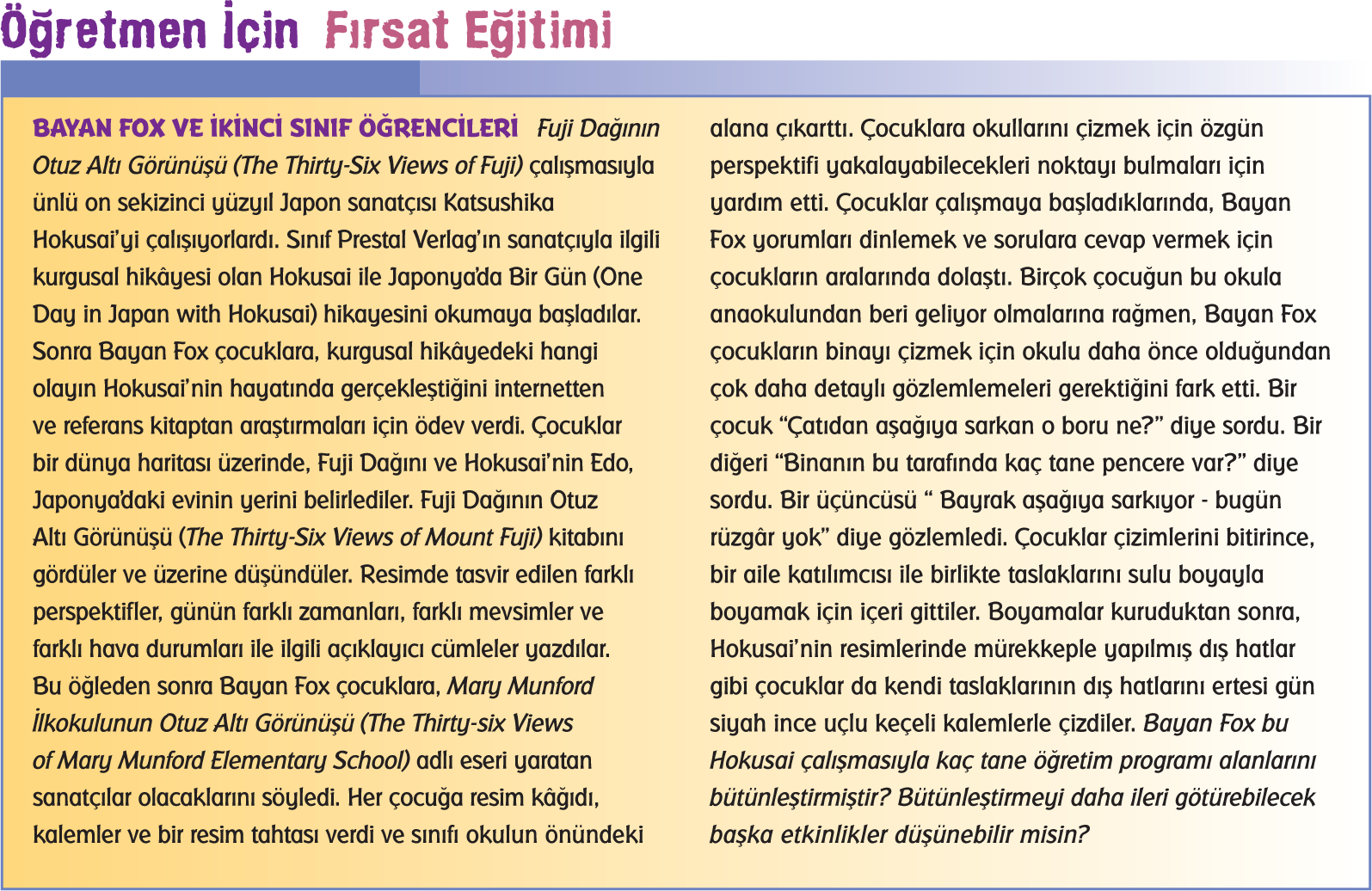 “Benim” Kitabım
İkizim
Aile Bayrağı
Duvar Resimleri
“Benim” Baskılarım
Anti Ayrımcı Öğretim Programı
SANAT VE İFADE EDİCİ SANATLAR
Sanat yaratıcı ifadenin sadece bir türüdür. Müzik ve hareket, erken çocukluk için çok önemli olan diğer iki ifade edici sanattır.
Kostüm ve Sahne Donanımları
Müzik Aletleri
ÜÇ BOYUT LU SANAT
Montaj çocukların bir dizi nesneyi birleştirmesiyle oluşan üç boyutlu kolajlardır. “İnşaat” ve “Heykel”, bir şeye benzeseler de benzemeseler de üç boyutlu sanat anlamına gelen benzer terimlerdir.
Sabitleştiriciler ve Bağlantı Elemanları
Kendini İfade Edici Sanat Etkinlikleri
Kutu Kreasyonu
Tahta Nesneler
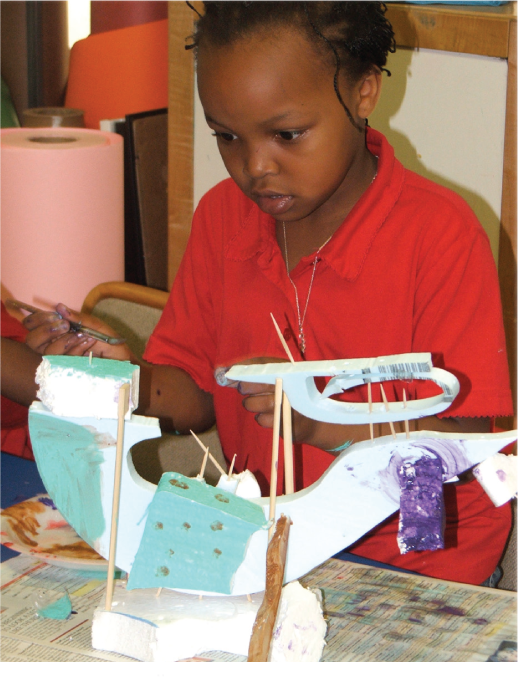 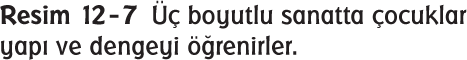 Alüminyum Folyo Hazinesi
Plastik Köpük ve Kürdandan Heykel
Elbise Askısından Kafa Yapma
Kâğıt Şeritten Heykel
İçi Doldurulmuş Gazeteden Heykel
Kutu İçinde Sahne
Tutkal ile Kaplama
Üç Boyutlu Atık Materyal Kolajı
Duyusal Keşif Etkinlikleri
Sabun Köpüğü Heykeli
Buz Heykel
Tel Nesneler
Tuz Heykeli
Kâğıt Hamuru
Kâğıt Hamuru Fransızcada “çiğnenmiş kâğıt” demektir
Kağıt Hamuru Pastası (Fırınlanmış)
Gösterişli Alçı
Bir Heykel Yap
Balondan Yaratıklar
ÖZET
Öğretim programı farklı kişiler için farklı anlama gelebilir; programın tümü ya da belirli bir konu alanı anlamlarına da gelebilir. Bu ikinci görüşte, sanat sadece bir müfredat alanıdır. Tartışmalar ve önerilen etkinlikler sanat ve matematik; fen; iletişimsel sanatlar; dil sanatları ve okuma yazma; sosyal bilgiler ve diğer kişisel ifade edici sanatların arasındaki ilişkiyi vurgulamıştır.
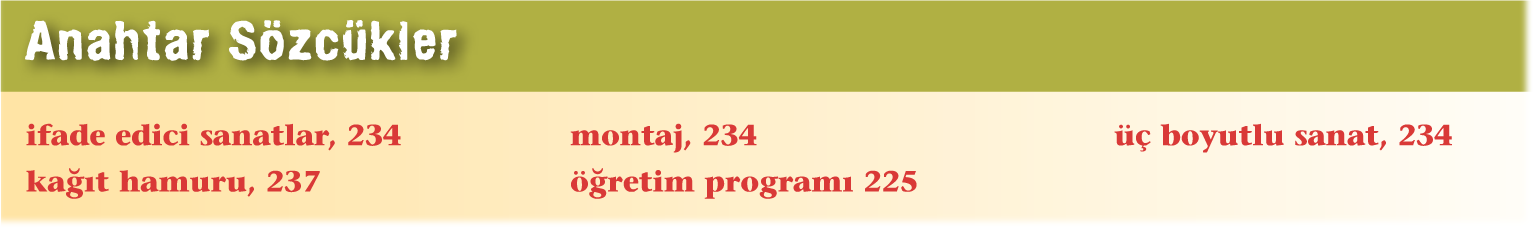